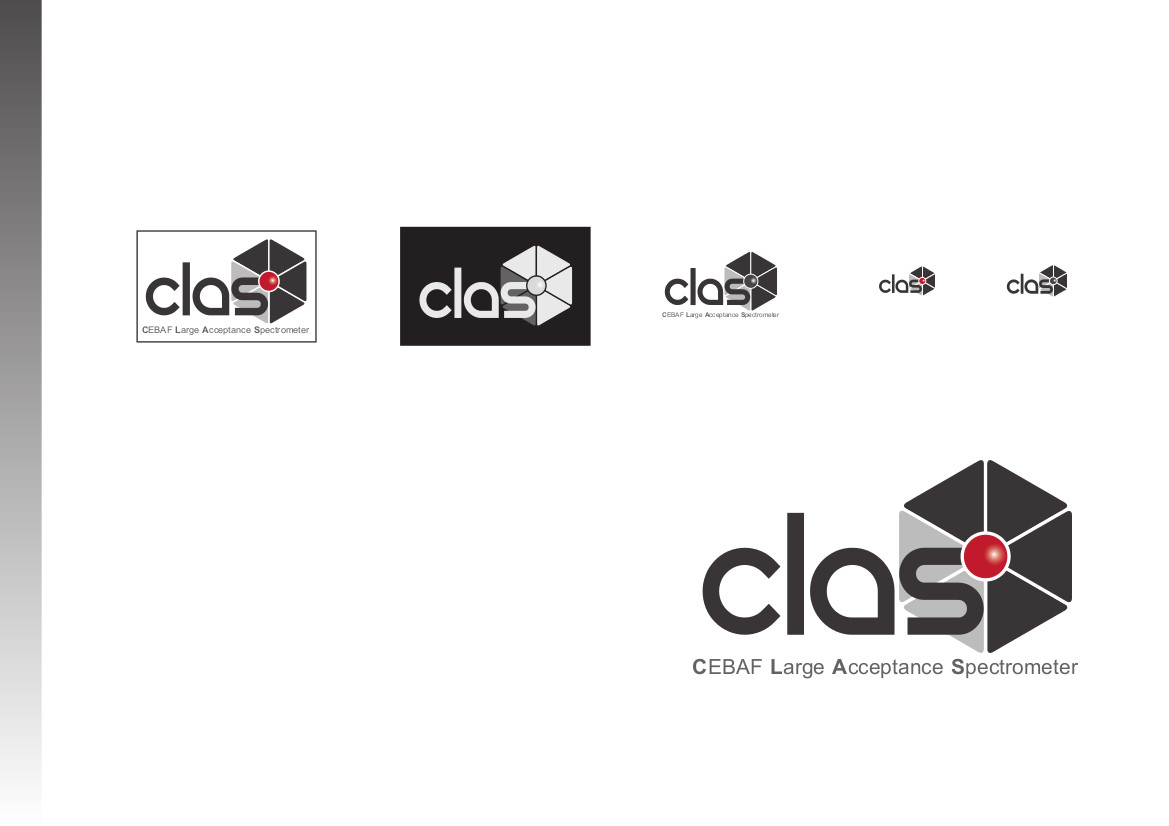 CLAS12 First Experiment WorkshopGeneral Introduction& Experiment Configuration
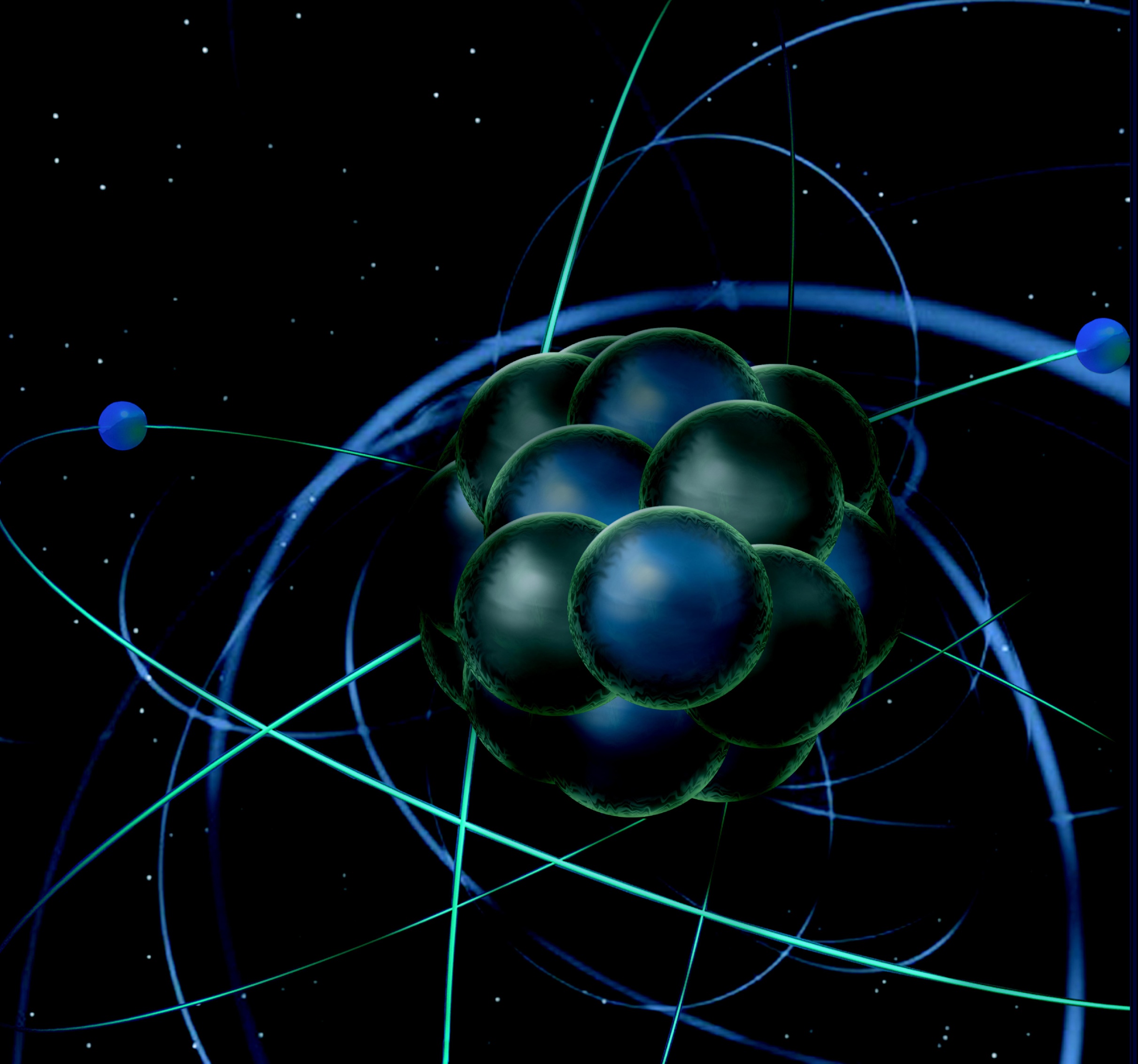 Latifa Elouadrhiri
Jefferson Lab
CLAS12 First Experiment Workshop
CLAS Collaboration
March 6, 2018
Equipment
CLAS12
Hall B
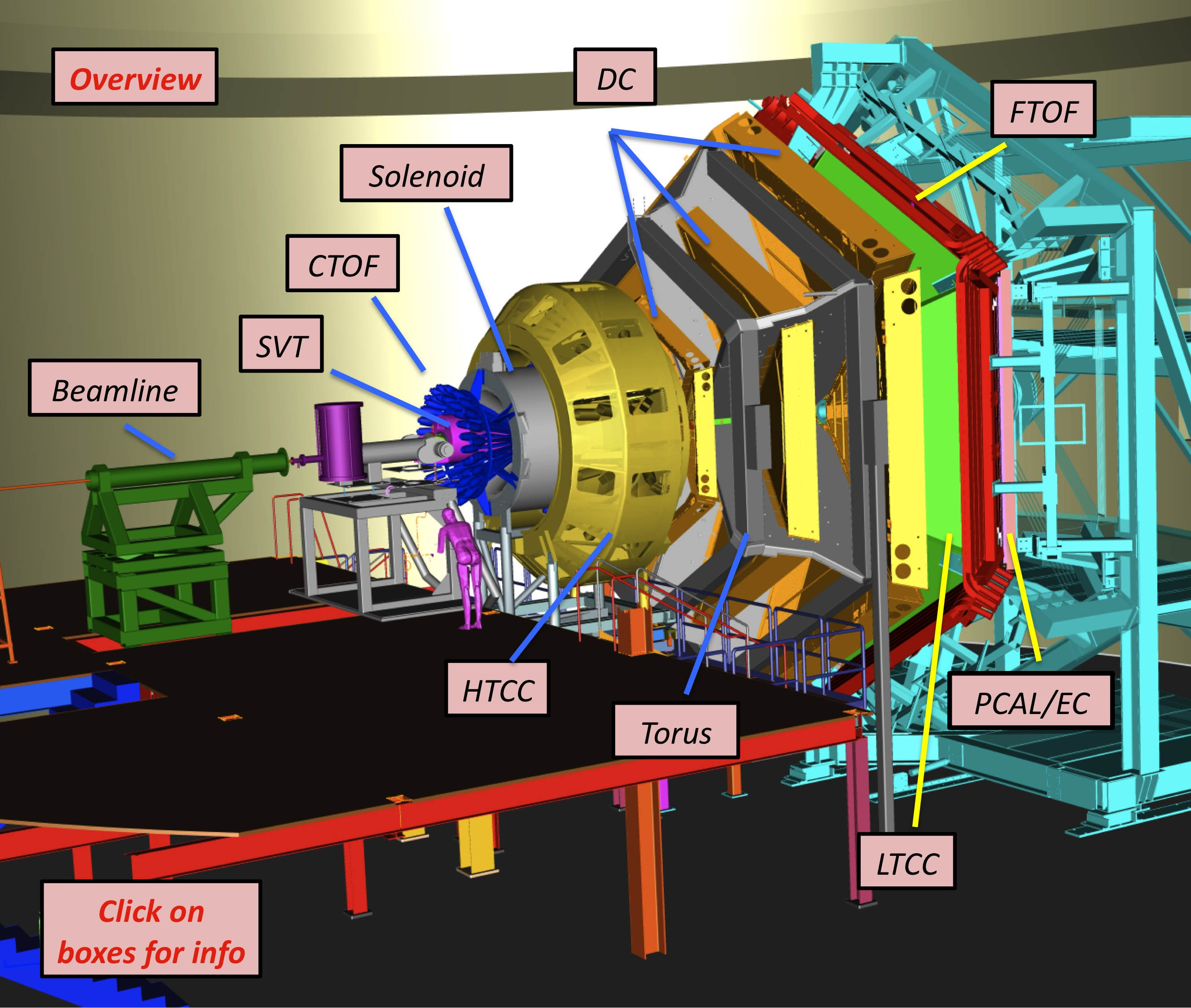 Forward Detector (FD)
  TORUS magnet 
  HT Cherenkov Counter 
  Drift chamber system 
  LT Cherenkov Counter
  Forward ToF System
  Pre-shower calorimeter
  E.M. calorimeter 
  Forward Tagger  
  RICH detector 

Central Detector (CD)
  Solenoid magnet 
  Silicon Vertex Tracker
  Central Time-of-Flight 
  Central Neutron Det. 
-  MicroMegas 

Beamline
  Photon Tagger 
  Shielding
  Polarized Targets
MM
CND
FT
RICH
Number of readout channels : 111, 832
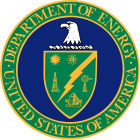 2
First Experiment- Run Group A
Experiment ending with A or B are run group experiments approved by the CLAS collaboration. They are running parallel to the experiments with same experiment number. Experiments ending with (a) and (b) take data with both run groups.
CLAS12 First Experiment Configuration
Duration: 	139 days
		20 days commissioning
		60 days high luminosity (1035cm-2s-1)
		39 days low luminosity (5x1033cm-2s-1)
		20 days torus polarity = negative
Energy: 		11 GeV
Target: 		LH2
4
CLAS12 First Experiment Configuration
Duration: 	139 days
		20 days commissioning
		60 days high luminosity (1035cm-2s-1)
		39 days low luminosity (5x1033cm-2s-1)
		20 days torus polarity = negative
Energy: 		11 GeV
Target: 		LH2
5
CLAS12 Components for  First Experiment
Torus magnet - to be operated up to ±100% of design current
Solenoid magnet – to be operated up to 100% of design current 
Forward Detector (FD) – High Threshold Cherenkov Counter (HTCC), Forward Micromegas Tracker (FMT), Drift Chamber system (DC -R1, R2, R3), Low Threshold Cherenkov Counter (LTCC, 1 sector), RICH (1 sector), Forward Time-of-Flight (FTOF 1b/1a), Preshower Calorimeter (PCAL), Electromagnetic Calorimeter (EC)
Forward Tagger (FT) – FT-calorimeter, FT-Hodoscope, FT-Tracker 
Central Detector (CD) – Silicon Vertex Tracker (SVT), Barrel MicroMegas Tracker (BMT), Central Time-of-Flight (CTOF) (being Installed), Central Neutron Detector (CND) 
Slow Controls
DAQ/Online computing
Trigger 
Beamline equipment 
Offline Software
Beamline Configuration
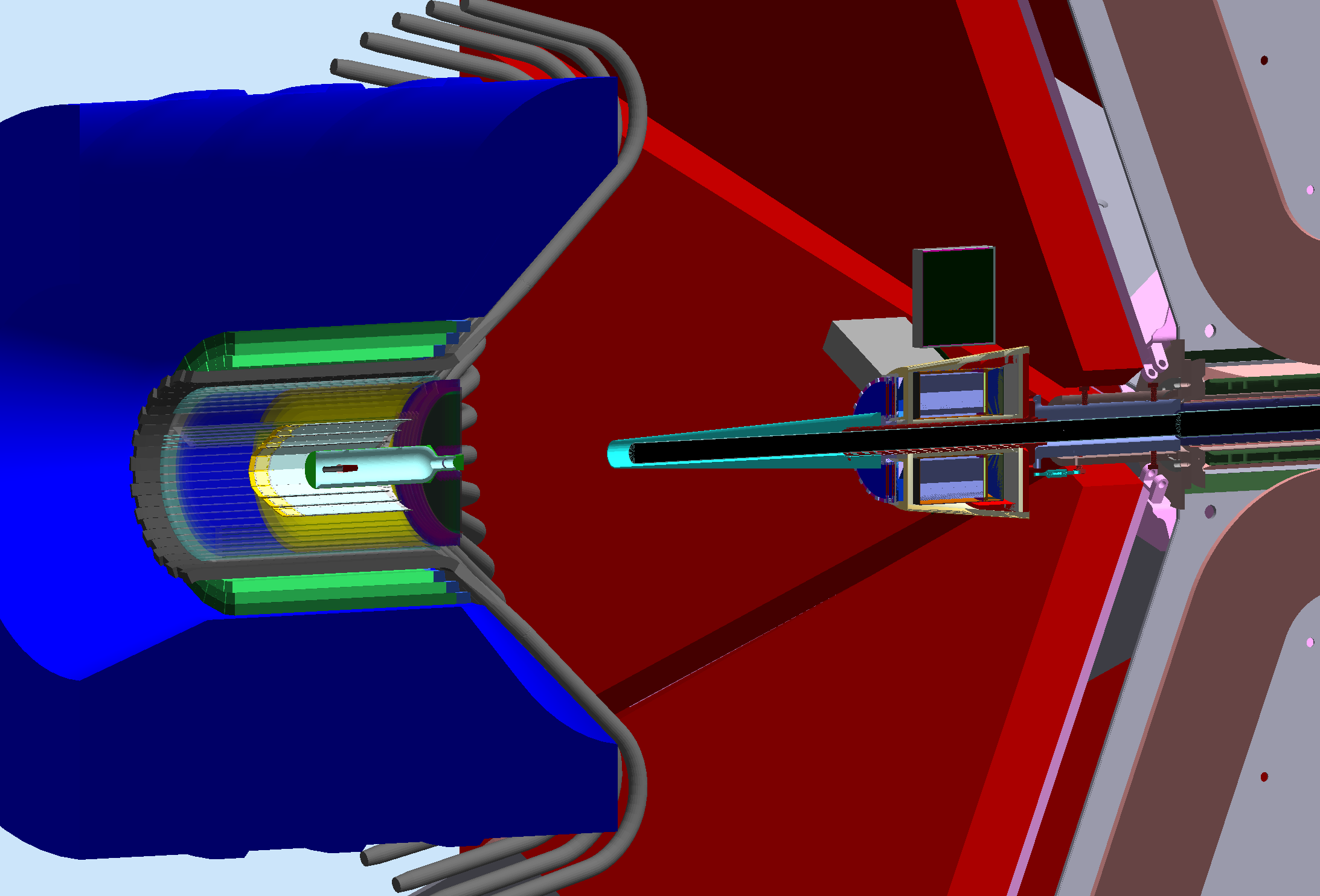 “FT ON”
Schedule
Run Schedule: Hall B is scheduled for an Commissioning /Engineering Run for a total of 30 calendar days beginning December 4, 2017, and ending January 28, 2018. (Completed)

	First Experiment is scheduled to begin February 5. There are 8 days of no-beam built into the schedule that can be used to implement changes to CLAS12 components if needed (for example as a result of findings during the engineering run). Ongoing.
CLAS12 complete Major achievement!
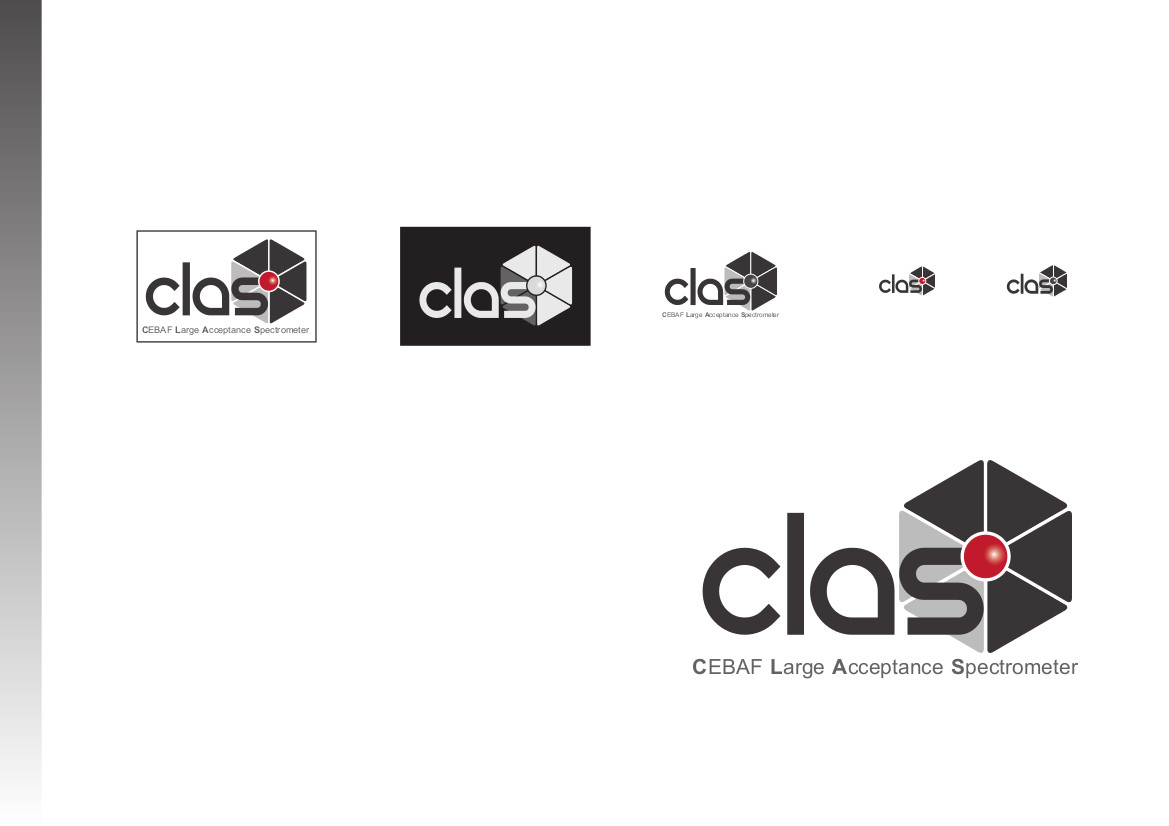 CLAS12  Completed  
is a great achievement and the final milestone on our way to new science
10